ELLs in Special Education
Katie Peterson & Theophilia Afful
Worcester Public Schools
“When students don’t learn the way we teach, let’s teach the way they learn.”											-Ignacio “Nacho” Estrada
Presentation Agenda
Welcome and Overview of Presentation 
Presentation Objectives
Who Are ELLs?
Special Education: What Is It? What Is Its Purpose?
Special Education: Important Concepts
Red Flags and Testing Challenges
Personal Experiences
Research-Based Recommendations
Case Study
Final Thoughts and Exit Slip
Presentation Objectives
Participants will be able to…
Explain key ideas related to special education laws and regulations
Identify differences and challenges with identifying ELLs for the special education program
Determine next steps when provided with a case study of an ELL who may need special education services
Who Are English Language Learners (ELLs)?
“A student who does not speak English or whose native language is not English, and who is not currently able to perform ordinary classroom work in English” 
	(Massachusetts Department of Elementary and Secondary Education, 2015, p. 39)
What Is Special Education?
Special education is “individualized education and services for students with disabilities sometimes including gifted and talented students” 
															(Smith, 2007, p. 27)
Purpose of Special Education
For all individuals with disabilities to achieve to their fullest potential 

To attain full community presence by holding meaningful jobs and living independently as adults 																							(Smith, 2007, p. 35)
Key Ideas for Special Education
Free appropriate public education (FAPE)
Least restrictive environment (LRE)
Systematic identification procedures
Individualized education programs (IEPs)
Family involvement
Related services
Access to the general education curriculum
															(Smith, 2007, p. 28)
Legal Information about ELLs and Special Education
ELLs are protected by three types of laws:
Civil Rights Laws
Language Learner Education Laws
Special Education Laws
Categories of Disability
High Incidence: 
Specific Learning Disability (SLD)
Speech or Language Impairments or  Disorders 
Cognitive or Intellectual Disabilities
Emotional or Behavioral Disorders
Categories of Disability cont.
Low Incidence:
Multiple Disabilities
Deafness/Hearing Impairments
Orthopedic Impairments
Other Health Impairments
Visual Impairments
Autism
Deaf-Blindness
Traumatic Brain Injury
Developmental Delay			(Smith, 2007, p. 12)
Cyclic Steps in the IEP Process
Pre-referral
Referral
Identification
Eligibility
Development of the IEP
Implementation of the IEP
Evaluation and reviews
						(Smith, 2007, p. 56)

		http://gravitateonline.com/wp-content/uploads/2015/05/Fotolia_59878707_Subscription_Monthly_M-e1432326781975.jpg
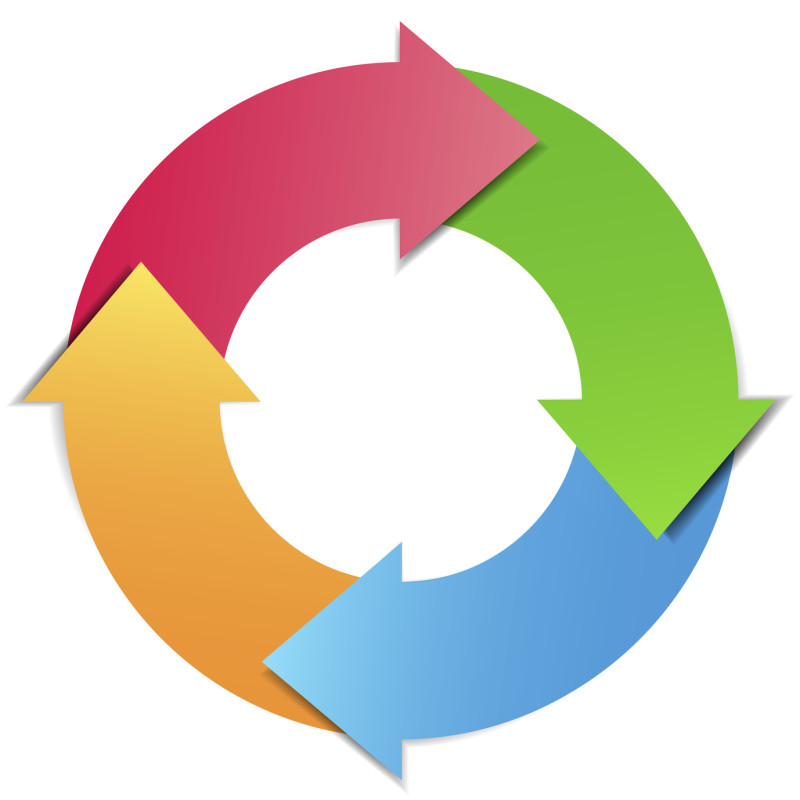 Accommodations vs. Modifications
Accommodations
Access the general education curriculum without changing what students are expected to learn
	- extended time
	- assistive technology
	- pencil grip
	- graphic organizers
	- word processors
Modifications
Change in what is being taught or expected from a student 
	- master fewer objectives, 
	- produce different work than other students
	- answer fewer questions on assessments
Both are meant to help a child learn.
Procedural Safeguards
Parents of each student with a disability have the right to
Receive a written explanation of the procedural safeguards afforded by law
Be invited to all meetings held about their child’s educational program
Give permission for their child to be evaluated and obtain independent evaluations
Access to their child’s educational records
Understand requirements for their child’s placement…
Resolve complaints through the use of mediation…
Collect attorneys’ fees if they prevail in court
																	(Smith, 2007, p. 63)
Cultural and Linguistic Diversity
“Cultural or linguistic diversity is not a disability” 
																(Smith, 2007, p. 77)
Language Differences vs. Language Disorders
Language Differences
accent and/or dialect 
nonverbal cues 
slower language acquisition due to high affective filter
difficulty with grammar
use of home language skills
Language Disorders
expressive vs. receptive language 
found across multiple areas of language
evident in L1 and L2
difficulty understanding and formulating language structures and components
presents an inability to meet school language expectations
			(Smith, 2007, p. 83)
How Are ELLs Represented in the Special Education Program?
Overrepresented
very common
lack of understanding of second language acquisition
might proceed directly to a special education referral
Underrepresented
not as common
administrators have a fear of misdiagnosis
some districts have a requirement of at least a year of intensive English instruction
Red Flags
Same challenge with L1 as with L2
Poorly-developed vocabulary in L1 &L2
Poor literacy or oracy skills in L1 & L2
Challenges with Testing
In which language should the student be tested?
Finding trained bilingual test administrators who can also interpret the results
Obtaining bilingual test materials for low incidence languages
The tests themselves
Background knowledge differences
Lack of familiarity with taking tests
Normed based on native English speakers
Linguistic complexity of test questions
“language interferes with the targeted content in the assessment																(Abedi, 2006, p. 2293)
Worcester Public Schools: Pre-Referral Procedures
RTI
Student Support Process (SSP) meeting
Intervention strategies
Special education referral for evaluation if needed
“We must ensure that children have received culturally responsive, appropriate, quality instruction within the first and second tiers before a special education referral or placement is made” 
															(Klingner & Harry, 2006, p. 2249)
Our Personal Experiences
“Your student is not proficient in English yet.”
“Give him/her more time to learn English.”
NOT: “I understand your concerns and respect the research-based interventions that you have tried. Let’s get him/her evaluated so we can see if there is something more going on than second language acquisition and acculturation.”
Research-Based Recommendations
Provide written documentation of the student’s proficiency in L1 and L2 
Conduct evaluation in both L1 and L2 using the same evaluation assessment 
Consider various types of informal and formal assessment
Seek input from the student’s family members
Provide effective, research-based RTI strategies that are culturally and linguistically appropriate prior to referral
Provide professional development 
Include more general education teachers on the school’s Child Study Team
Include at least one staff member who knows about language and language acquisition at team meetings
Small Group Activity: Case Study
In your table group: 
read and discuss the case study,
identify what the classroom teacher’s concerns are, 
identify what the ESL teacher’s concerns are,
identify what the student’s strengths and challenges are, 
discuss what the next steps you would take are, and 
list any questions you would have. 
The tallest person at your table is the recorder, and the shortest person at your table is the reporter
Final Thoughts
When culturally and linguistically diverse students have disabilities, the response to their education must be truly special. Three critical components must be present. Their education
must be steeped in the practices of multicultural education
must include intensive support for language development
must incorporate the most current evidence-based practices to address each student’s particular disabilities																			(Smith, 2007, p. 102)
Final Thoughts
“More than other students, ELL-SWDs need to use their strengths to overcome the effect of the disability in their learning because they have a triple challenge: 
the effect of a disability, 
a need to learn a new language and culture (American English), and 
a need to access and achieve grade-level academic content” 
 																(Serpa, 2011, p. 24)
Exit Slip
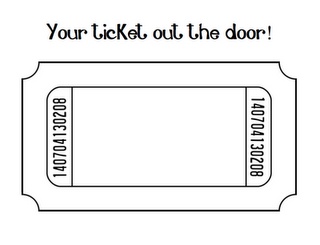 References: Journal Articles
Abedi, J. (2006). Psychometric issues in the ELL assessment and special education eligibility. Teachers College Record, 108(11), 2282-2303. Retrieved from ERIC database. (EJ746183)
Fernandez, N., & Inserra, A. (2013). Disproportionate classification of ESL students in U.S. special education. The Electronic 	Journal for English as a Second Language, 17(2), 1-22. Retrieved from http://www.tesl-ej.org/wordpress/issues/volume17/ej66/ej66a1/
Klingner, J., & Harry, B. (2006). The special education referral and decision-making process for English language learners: 	Child study team meetings and placement conferences. Teachers College Record, 108(11), 2247-2281. Retrieved from ERIC database. (EJ746185)
Liu, Y.-J., Ortiz, A. A., Wilkinson, C. Y., Robertson, P., & Kushner, M. I. (2008). From early childhood special education to special education resource rooms: Identification, assessment, and eligibility determinations for English language learners with reading-related disabilities. Assessment for Effective Intervention, 33(3), 177-187. doi: 10.1177/1534508407313247 
Serpa, Maria de Lourdes B. (2011). An imperative for change: Bridging special and language learning education to ensure a free and appropriate education in the least restrictive environment for ELLs with disabilities in Massachusetts. Gaston Institute Publications. Paper 152. Retrieved from http://scholarworks.umb.edu/gaston_pubs/152
Yzquierdo, Z. A., Blalock, G., & Torres-Velásquez, D. (2004). Language-appropriate assessments for determining eligibility of English language learners for special education services. Assessment for Effective Intervention, 29(2), 17-30. Retrieved from ERIC database. (EJ793267)
References: Educational Websites
Massachusetts Department of Elementary and Secondary Education. (2015). Guidance on identification, assessment, placement, and reclassification of English language learners. Retrieved from http://www.doe.mass.edu/ell/guidance_laws.html 

WIDA Consortium. (2012). 2012 amplification of the English language development standards kindergarten-grade 12. Retrieved from https://www.wida.us/standards/eld.aspx 

WIDA Consortium. (n.d.). Can do descriptors: Can do name charts. Retrieved from https://www.wida.us/standards/CAN_DOs/ 

WIDA Consortium. (n.d.). WIDA performance definitions–Listening and reading grades K-12. Retrieved from https://www.wida.us/standards/eld.aspx

WIDA Consortium. (n.d.). WIDA performance definitions–Speaking and writing grades K-12. Retrieved from https://www.wida.us/standards/eld.aspx
Additional References
Becker, H., & Goldstein, S. (2011). CAPELL English language learners and special education: A resource handbook 2011. Retrieved from http://www.sde.ct.gov/sde/lib/sde/pdf/curriculum/bilingual/CAPELL_SPED_resource_guide.pdf

http://gravitateonline.com/wp-content/uploads/2015/05/Fotolia_59878707_Subscription_Monthly_M-e1432326781975.jpg 

http://thumbs.dreamstime.com/x/cartoon-alarm-clock-26327718.jpg

Smith, D. D. (2007). Introduction to special education: Making a difference (6th ed.). Boston, MA: Pearson Education, Incorporated.